January 2022
Como verificar o estado da minha encomenda?
Faça Login/Entrar no site Oriflame – www.oriflame.pt
Clique no icon Entrar no canto superior direito
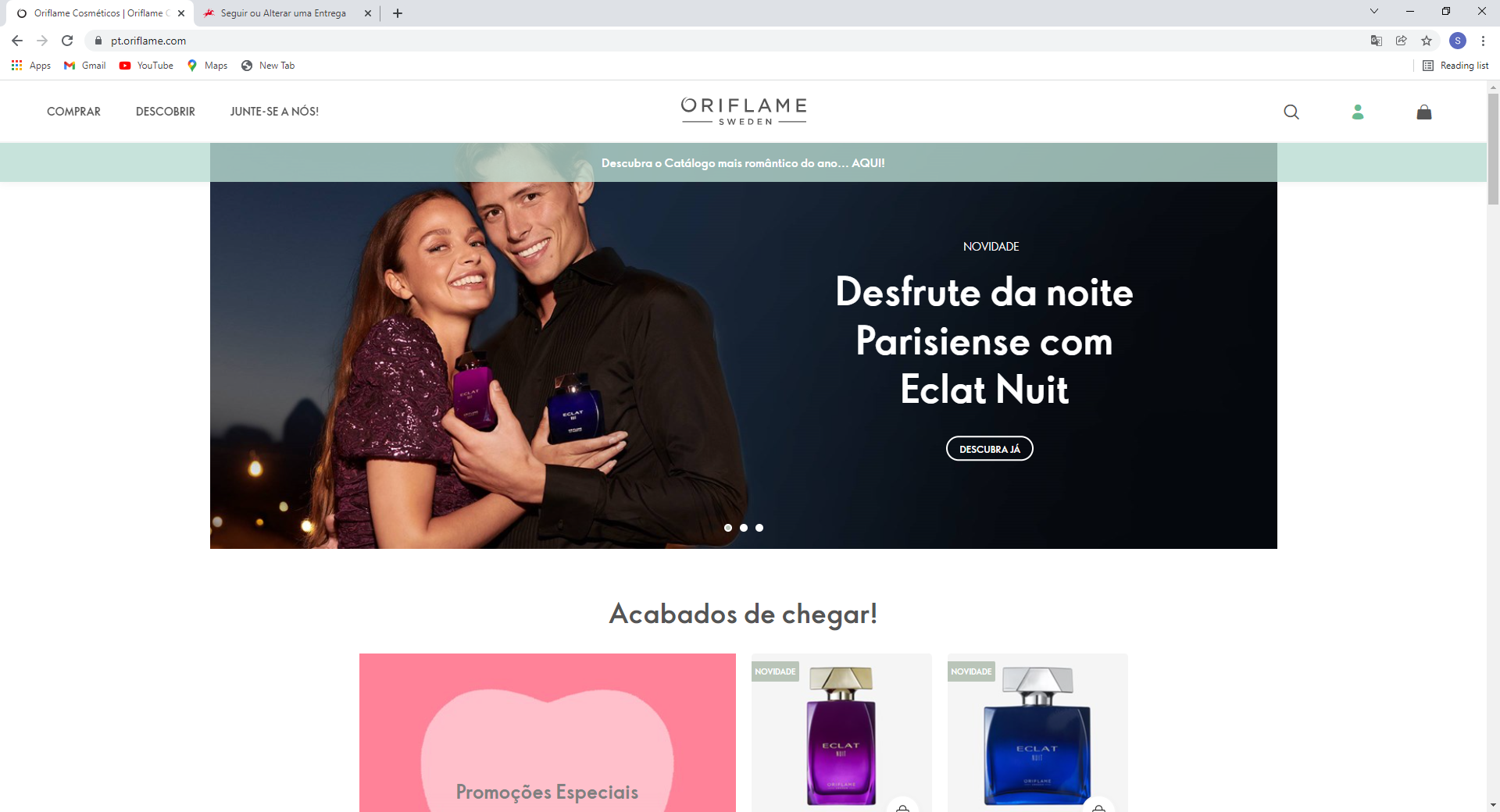 2
Entrar no site Oriflame
Indique o seu email ou nº de Parceiro de Marca e Password
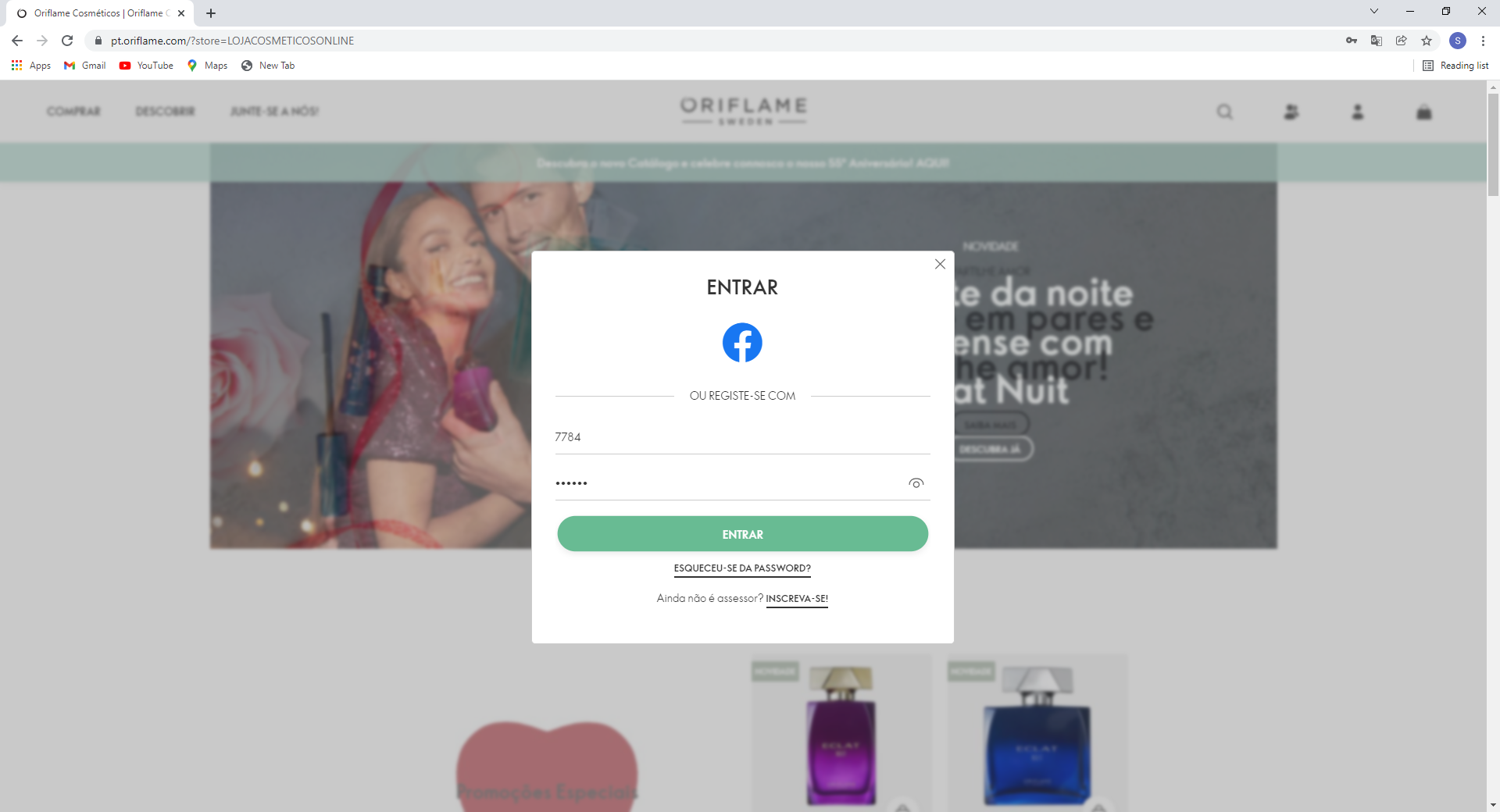 3
Como verificar o estado da minha encomenda?
Selecione Encomendar no menu à esquerda, de seguida escolha Histórico de encomendas
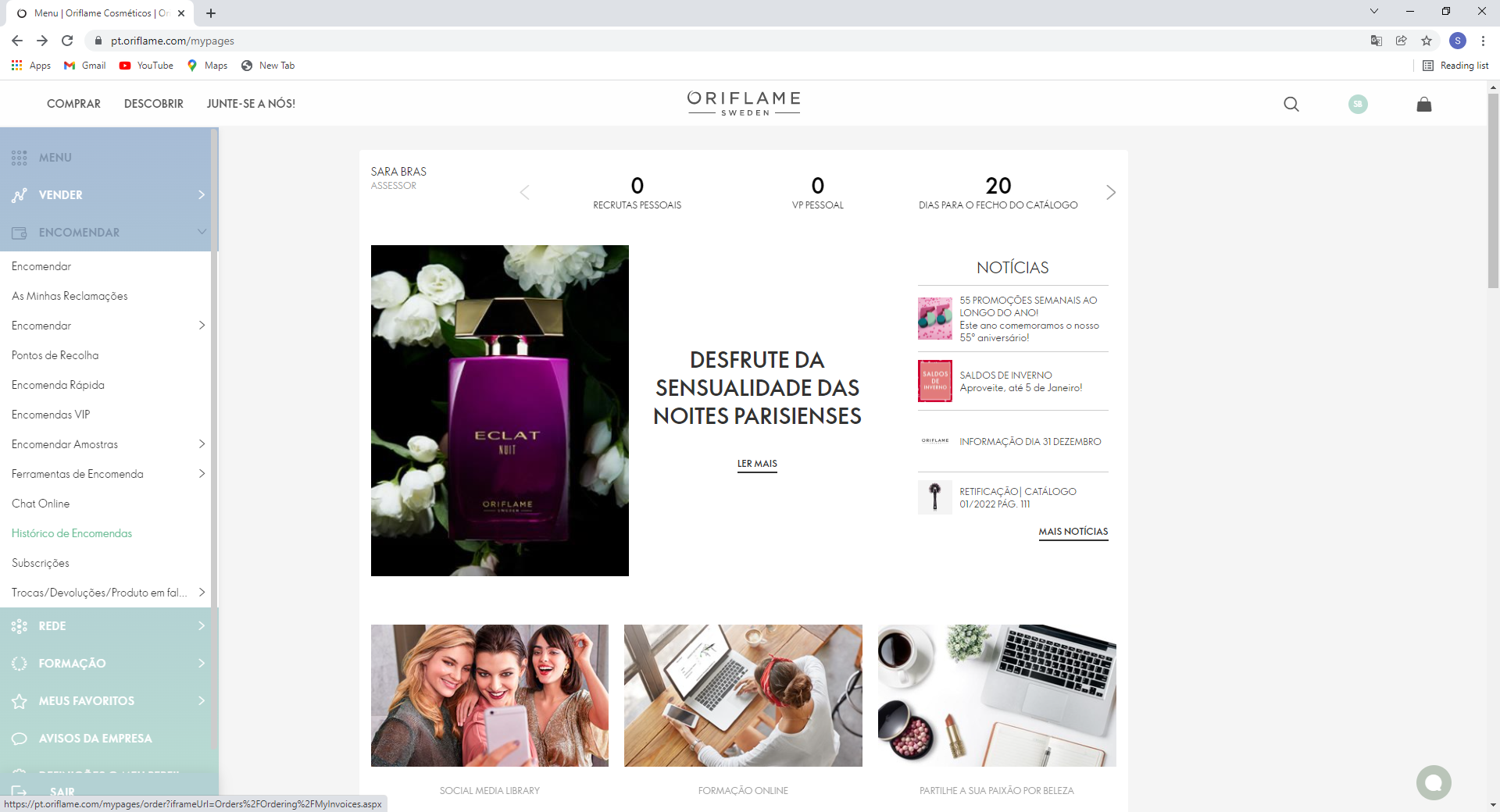 4
Como verificar o estado da minha encomeda?
Selecione a encomenda que pretende verificar, clicando no nº de objeto que surge na coluna “procurar objeto”
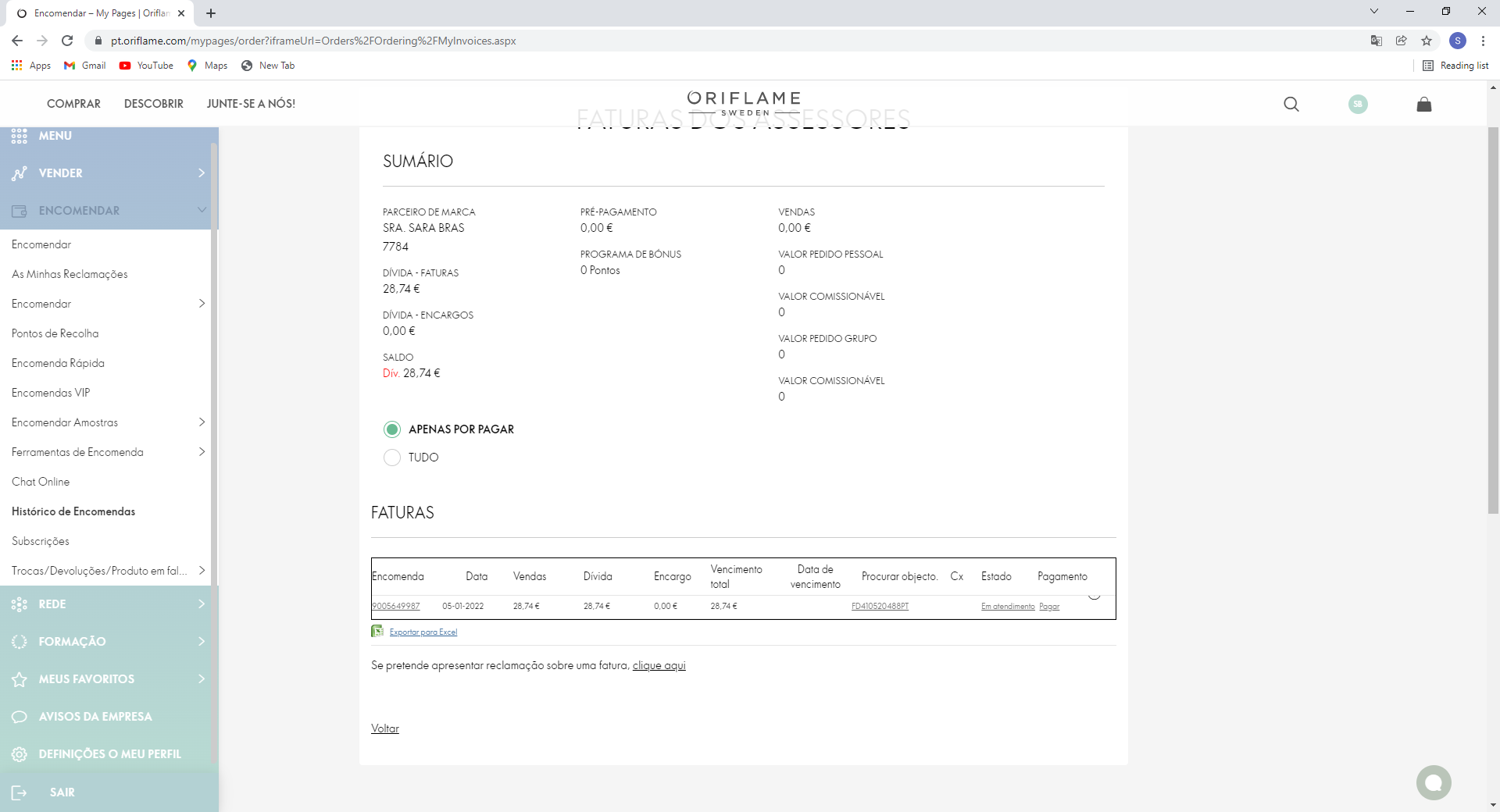 5
Como verificar o estado da minha encomenda?
Poderá verificar o estado da sua encomenda e clicando no nº de objeto será redirecionado para o site dos CTT onde encontrará todos os detalhes da sua entrega
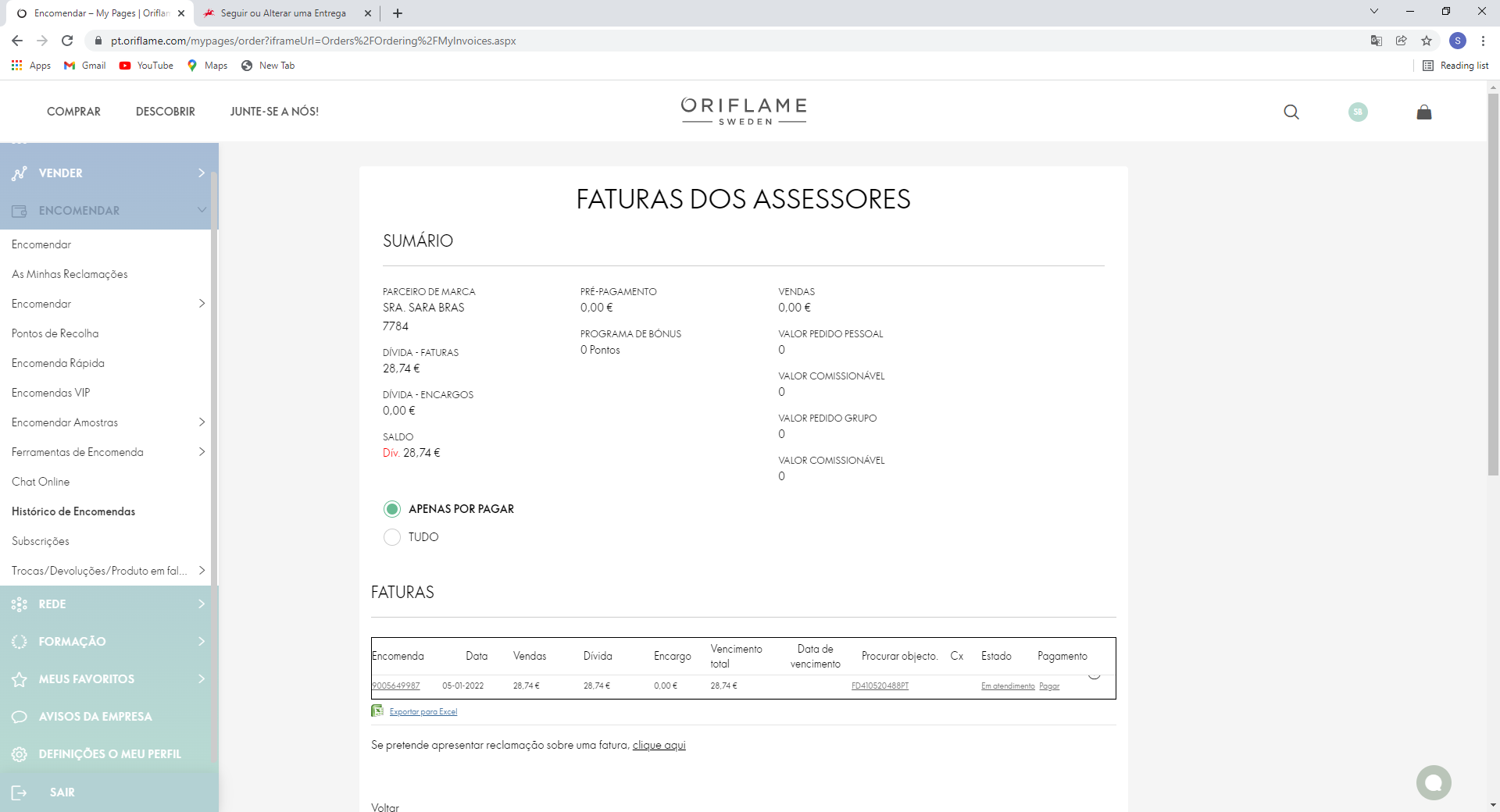 6